ПРОЕКТ       «Любимая игрушка»
подготовил:
                                                       воспитатель МДОБУ
                                                       детского сада №4 КВ
                                                       Лаврентьева О. Н.
Игра –ведущий вид деятельности детей
Актуальность темы
Раннее детство – особый период физического и психического становления ребенка. В этот период наблюдается максимальный темп формирования предпосылок, обусловливающих всё дальнейшее развитие организма ребенка.
Задачи по формированию игровой деятельности
Побуждать к самостоятельной  игре с различными предметами, развивать мелкую моторику. 
Воспитывать познавательный интерес с помощью игр с элементами экспериментирования.
Формировать интерес к подвижным играм.
Способствовать возникновению и развитию сюжетно –ролевых игр.
Условия реализации поставленных задач
Средства реализации цели
Этапы руководства игрой
Подготовительный (обогащение впечатлений в НОД, экскурсиях, целевых прогулках, создание предметно – игровой среды).
Основной (начало, ход, конец игры, воспитатель использует прямые и косвенные приемы)
Участие в игре (совет, напоминание)
Этапы развития игры
Игры, способствующие развитию мелкой моторике
Д/и «Закрой окошко», 
Д/ и «Цветовое лото»,
Д/и «Цветовое лото»,
Д/ и  «Деревянные бусы»
Д/ и «Волшебные прищепки»
Д/и «Мозаика»
Д/ и «Геометрическое лото» и т. д.
Игры, с элементами экспериментирования
Игры с песком: вылепим куличики; просеем песок; построим горку ит. д.
Игры с водой: «Тонет, не тонет»; «Искупаем куклу»; «Водичка. Водичка и т. д.
Игр с воздухом: «Надуем шарик»; игр с вертушками и т. д.
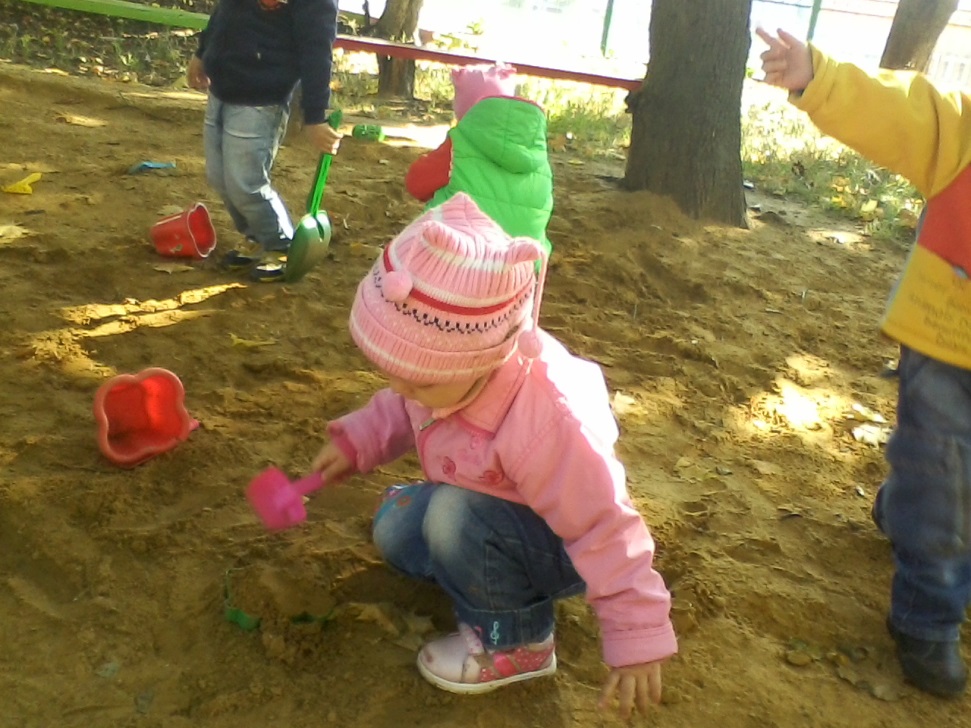 Подвижные игры
Гимнастика, физкультура, физкультминутки.
Музыкальные занятия, игры развлечения.
Сюжетно –ролевые игры
«Дочки –матери»: «Уложим куклу спать»; «Напоим куклу чаем»; «У куклы Кати день рождение» и т. д.
«Парикмахерская»: «Модная прическа», «Причешем кукол» и т. д.
«Больница»: «К нам приехал доктор»; «Кукла заболела» и т. д.